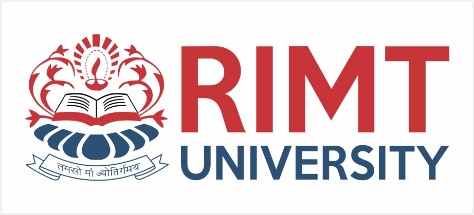 COMPUTER NETWORKS-II / BTCS-3501
Course Name: B.Tech CSESemester: 5th
Prepared by: Er. Jasdeep Singh
education for life                              www.rimt.ac.in
Department of Computer Science & Engineering
Topics to be covered
Routing protocols
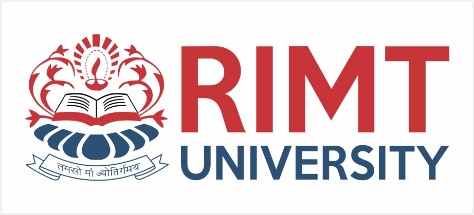 Routing
Recall: There are two parts to routing IP packets:
	1. 	How to pass a packet from an input interface to the output       	interface of a router (packet forwarding) ? 
	2.	How to find and setup a route ?

We already discussed the packet forwarding part

There are two approaches for calculating the routing tables:
Static Routing
Dynamic Routing: Routes are calculated by a routing protocol
education for life                              www.rimt.ac.in
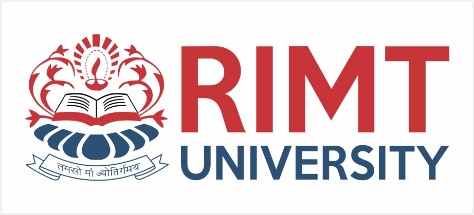 IP Routing
education for life                              www.rimt.ac.in
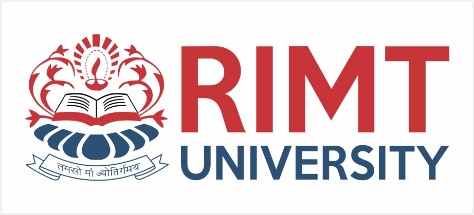 Components of a Routing Algorithm
A procedure for sending and receiving reachability information about network to other routers

A procedure for calculating optimal routes
Routes are calculated using a shortest path algorithm:
Goal: Given a network were each link  is assigned a cost. Find the path with the least cost between two networks with minimum cost.

A procedures for reacting to and advertising topology changes
education for life                              www.rimt.ac.in
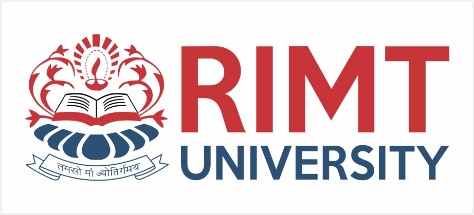 Approaches to Shortest Path Routing
There are two basic routing algorithms found on the Internet. 
1. Distance Vector Routing  		
Each node knows the distance (=cost) to its directly connected neighbors
A node sends periodically a list of routing updates to its neighbors.
If all nodes update their distances, the routing tables eventually converge
New nodes advertise themselves to their neighbors

2. Link State Routing 		
 Each node knows the distance to its neighbors
The distance information (=link state) is broadcast to all nodes in the network
Each node calculates the routing tables independently
education for life                              www.rimt.ac.in
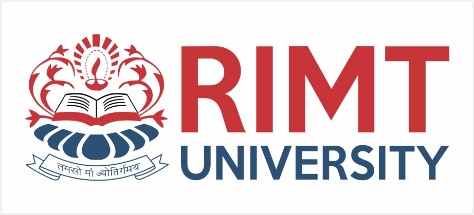 Routing Algorithms in the Internet
Distance Vector

Routing Information Protocol (RIP)

Gateway-to-Gateway Protocol (GGP)

Exterior Gateway Protocol (EGP)

Interior Gateway Routing Protocol (IGRP)
Link State

Intermediate System - Intermediate System (IS-IS)

Open Shortest Path First (OSPF)
education for life                              www.rimt.ac.in
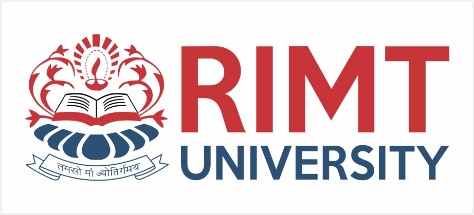 A network as a graph
In the following, networks are represented as a network graph:
nodes are connected by networks
network can be a link or a LAN
network interface has cost
networks are destinations
Net(v,w) is an IP address of a network

For ease of notation, we often replace the clouds between nodes by simple links.
education for life                              www.rimt.ac.in
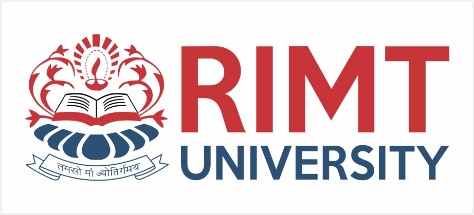 Distance Vector Algorithm: Routing Table
c(v,w): cost to transmit on the interface to network Net(v,w)
Net(v,w): Network address of the network  between v and w  The network can be a link, but could also be a LAN
education for life                              www.rimt.ac.in
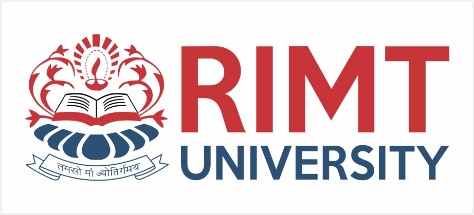 Distance Vector Algorithm: Messages
Nodes send messages to their neighbors which contain routing table entries




 A message has the format: [Net , D(v,Net)] means“My cost to go to  Net is D (v,Net)”
[Net , D(v,Net)]
v
n
education for life                              www.rimt.ac.in
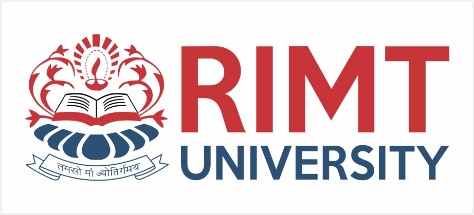 Distance Vector Algorithm: Sending Updates
Periodically, each node v sends the content of its routing table to its neighbors:
education for life                              www.rimt.ac.in
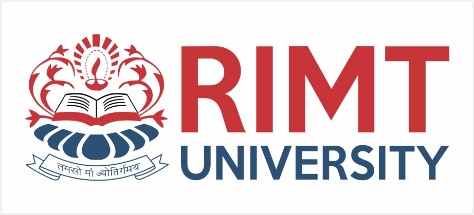 Initiating Routing Table I
Suppose a new node v becomes active.
The cost to access directly connected networks is zero:
D (v, Net(v,m)) = 0
D (v, Net(v,w)) = 0
D (v, Net(v,n)) = 0
education for life                              www.rimt.ac.in
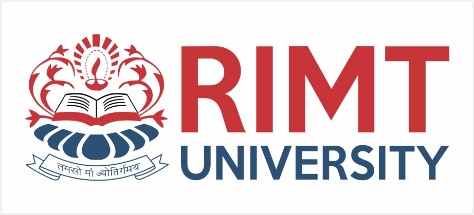 Initiating Routing Table II
New node v sends the routing table entry to all its neighbors:
education for life                              www.rimt.ac.in
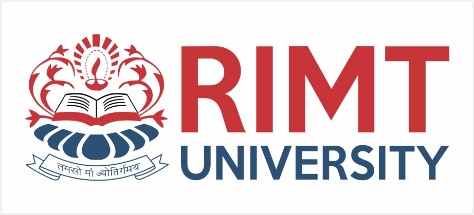 Initiating Routing Table III
Node v receives the routing tables from other nodes and builds up its routing table
education for life                              www.rimt.ac.in
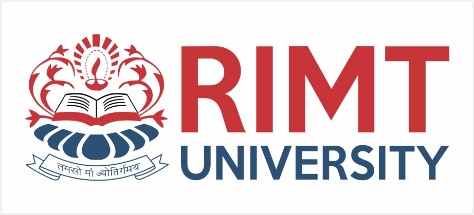 Updating Routing Tables I
Suppose node v receives a message from node m: [Net,D(m,Net)]
Node v updates its routing table and sends out further messages  if the message reduces the cost of a route:
if  ( D(m,Net) + c (v,m) < D (v,Net) ) {
Dnew (v,Net) := D (m,Net) + c (v,m);Update routing table;
send message [Net, Dnew (v,Net)] to all neighbors
}
education for life                              www.rimt.ac.in
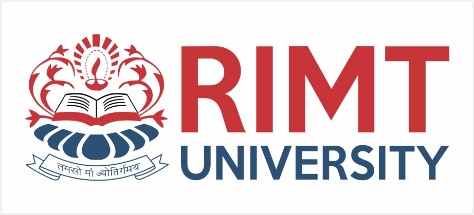 Updating Routing Tables II
Before receiving the message:
Suppose D (m,Net) + c (v,m) < D (v,Net):
education for life                              www.rimt.ac.in
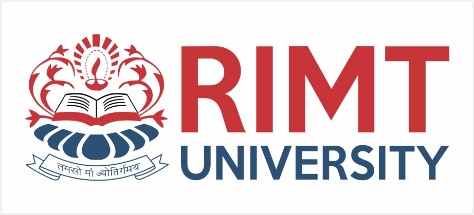 Characteristics of Distance Vector Routing
Periodic Updates: Updates to the routing tables are sent at the end of a certain time period. A typical value is 90 seconds.
Triggered Updates: If a metric changes on a link, a router immediately sends out an update without waiting for the end of the update period.
Full Routing Table Update: Most  distance vector routing protocol send their neighbors the entire routing table (not only entries which change).
Route invalidation timers: Routing table entries are invalid if they are not refreshed. A typical value is to invalidate an entry if no update is received after 3-6  update periods.
education for life                              www.rimt.ac.in
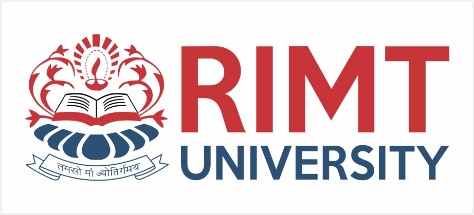 RIP - Routing Information Protocol
A simple intradomain protocol
Straightforward implementation of Distance Vector Routing
Each router advertises its distance vector every 30 seconds (or whenever its routing table changes) to all of its neighbors
RIP always uses 1 as link metric
Maximum hop count is 15, with “16” equal to “”
Routes are timeout (set to 16) after 3 minutes if they are not updated
education for life                              www.rimt.ac.in
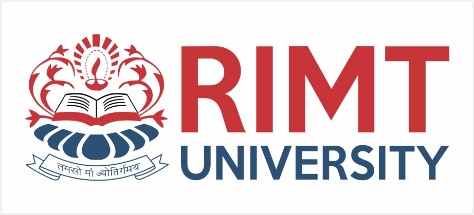 RIPv1  Packet Format
1: RIPv1
1: request2: response
2: for IP
0…0:  request full rou-ting table
Address of destination
Cost (measured in hops)
One RIP message  can have up to 25 route entries
education for life                              www.rimt.ac.in
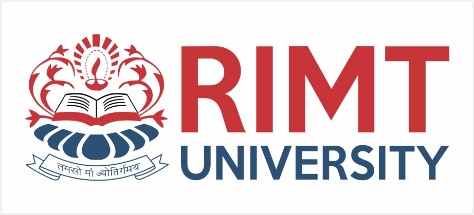 RIPv2  Packet Format
2: RIPv2
1: request2: response
2: for IP
0…0:  request full rou-ting table
Address of destination
Cost (measured in hops)
One RIP message  can have up to 25 route entries
education for life                              www.rimt.ac.in
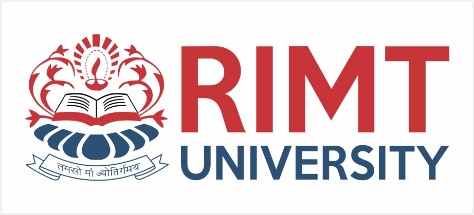 RIP Messages
This is  the operation of RIP in routed. Dedicated port for RIP is UDP port 520.

Two types of messages: 
Request messages 
used to ask neighboring nodes for an update
Response messages
contains an update
education for life                              www.rimt.ac.in
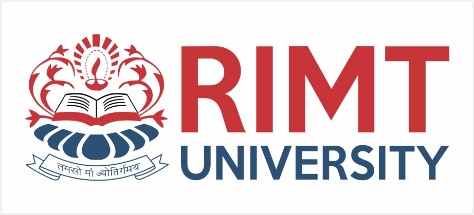 Topics to be covered in next lecture
Ad hoc Technologies
education for life                              www.rimt.ac.in